Program Overview“North to the Future”
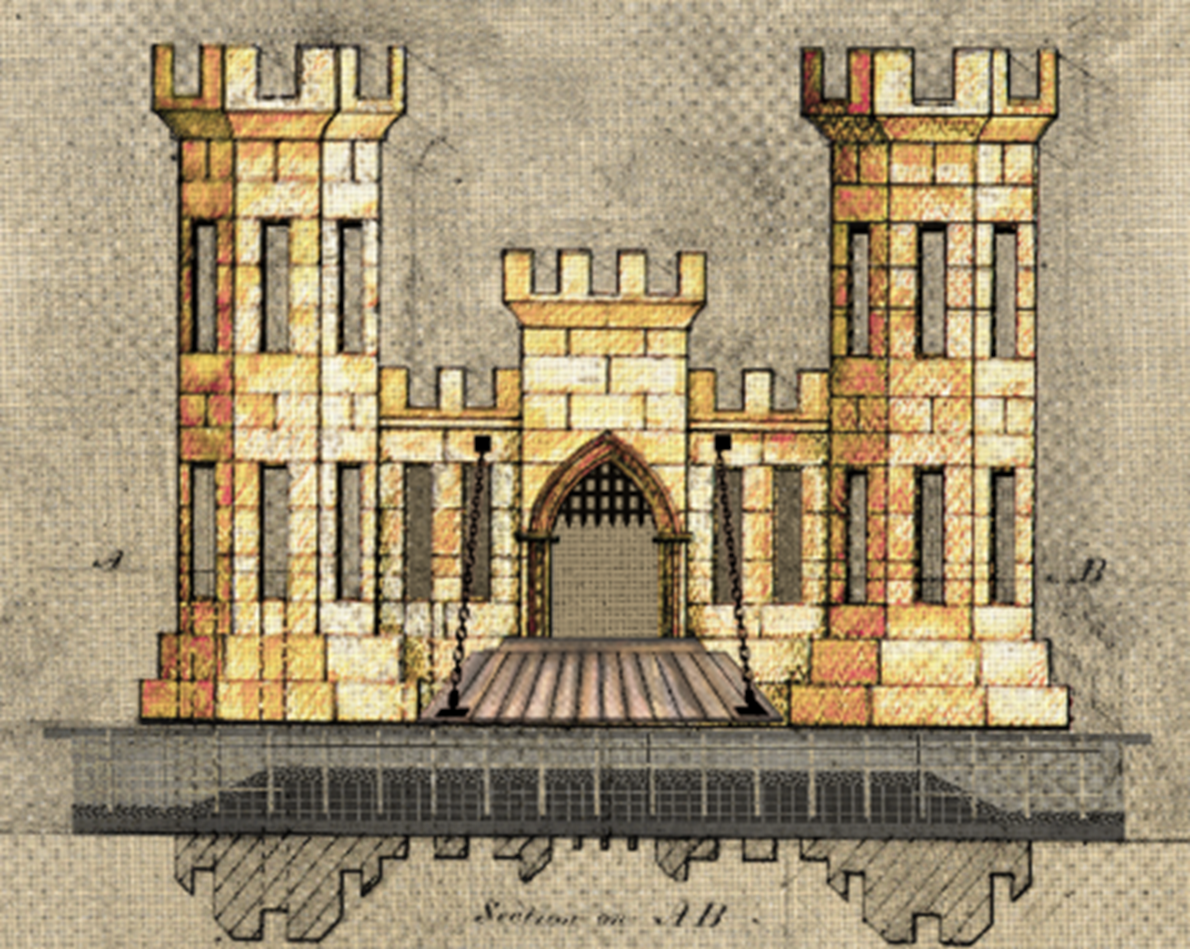 Jim Jeffords
*Chief, Construction & Operations Division
James Sauceda
*Chief, Engineering Division
Tracy Wickham
* Chief, Contracting Division
Ryan Zachry
*Small Business Professional

Alaska District
U.S. Army Corps of Engineers 
06 November 2024
MILITARY CONSTRUCTION OPPORTUNITIESFISCAL YEAR 2025-2027
* Draft Solicitation released on SAM.gov
Notes: 	D/B/B – Design/Bid/Build; D/B – Design/Build; AE – Architect/Engineer; IH – In House
Joint integrated testing & training center (JITTC), Jber, Alaska
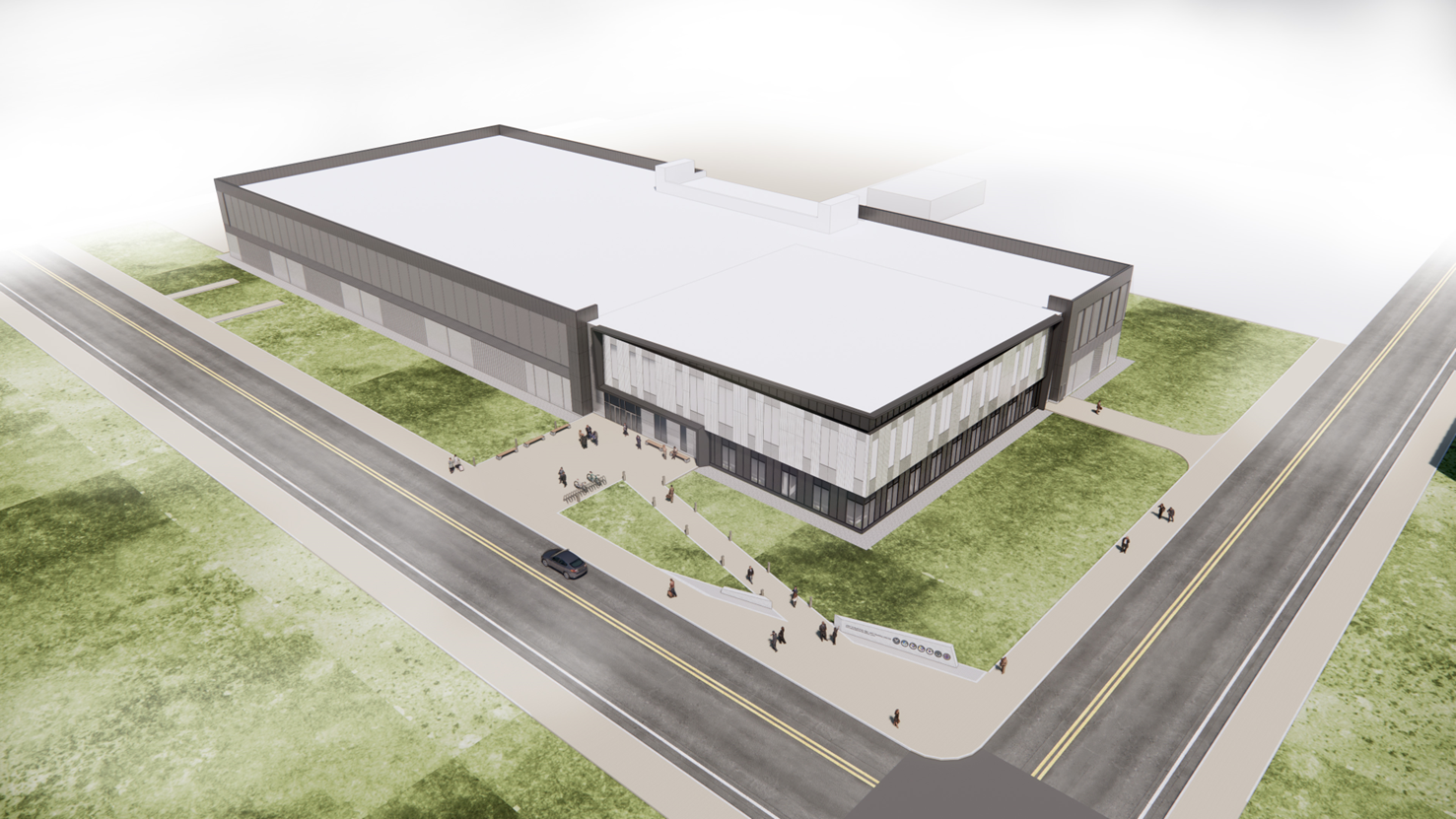 Value: $250M - $400M

Target Award: 4QFY25

Type of work: SCIF and security
Major Scope Tasks
Spaces include 118,536 square-feet of Sensitive Compartmented Information Facility (SCIF) spaces.
10 simulator rooms
Briefing rooms 
Mission operation centers 
A central server room 
An auditorium for 200 persons 
Administrative space
The JITTC Flight Simulator Training Facility is a 150,852 gross square-foot two-story structure with reinforced concrete foundations, structural steel frame, insulated steel panel and masonry walls, and standing seam metal and membrane roof.
Sustainment, restoration, and modernizationFISCAL YEAR 2025-2026
Notes: 	D/B/B – Design/Bid/Build; D/B – Design/Build; AE – Architect/Engineer; IH – In House
Civil Works CONSTRUCTION OPPORTUNITIESFISCAL YEAR 2024-2027
* Pending Authorization
Notes: 	D/B/B – Design/Bid/Build; D/B – Design/Build; AE – Architect/Engineer; IH – In House
Nome Port Modifications, Nome, Alaska
Three Phase Construction
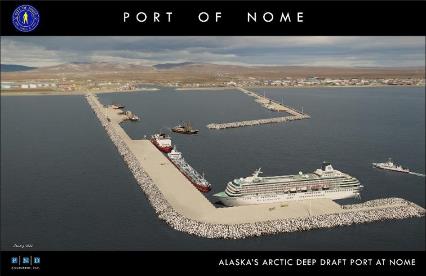 The project would construct a new deep-water basin to a depth of -40 feet (ft) mean lower low water (MLLW), deepen the outer basin from -22 ft MLLW to -28 ft MLLW, extends the west causeway by 3,484 ft and constructs 2,000 ft of useable dock moorage area, removal of the existing west breakwater, construction of a 3,900 ft east causeway/breakwater, and construction of 400 ft long docks in the outer basin on the east causeways.
Major Scope Tasks
Construct ~3500 feet of causeway extension with 18 ton well keyed armor

Construct approx. 2000 feet of open cell sheet pile dock face 

Dredge basin to -40 ft MLLW

Phase 1 may be done in two contract actions depending on funding
Lowell Creek – Flood Diversion System, Seward
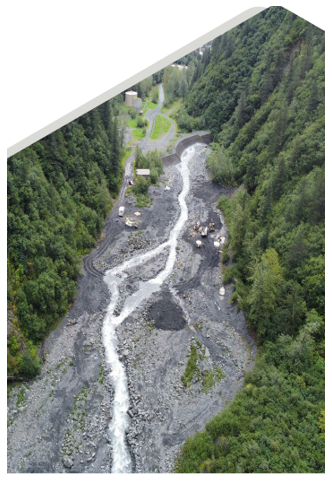 Value: $150M - $200M

Target Award: 4QFY26

Type of work: Diversion structure and tunnel construction
The new flood diversion project would reduce the risk to life safety to the City of Seward posed by flood events from Lowell Creek. The project would construct a new 18-foot diameter tunnel capable of diverting flow of 8,500 cubic feet per second, 150-foot-long tunnel outfall over Lowell Point Road, and refurbishment of the existing tunnel liner.
Major Scope Tasks

Construct concrete lined diversion/inlet channel 

Construct concrete bypass diversion structure 

Tunnel approximately 2000 linear feet of 18 foot diameter tunnel 

Construct outfall flume structure
environmental OPPORTUNITIESFISCAL YEAR 2025
[Speaker Notes: FUDS smaller anticipated program.  Possibility for additional funding if Fort Glenn removal action is approved.   Kodiak Drury Gulch remedial action.   Other RI/FS phase projects. 
Air Force spill response, Wake Island/Eareckson solid waste disposal, PFAS remedial investigations, remedial action operations/long term management.]
UPDATES FROM construction
RMS Replacement – Construction Management Platform (CMP) - Contract to be awarded by end of 1st Quarter FY25 – two years implementation after award.

CQM-Course – Fairbanks (3): 13-14 Nov; 4-5 Mar; 23-24 Apr
		Anchorage (4): 17-18 Oct; 20-21 Feb; 20-21 Mar; 8-9 May
		Virtual (2): 24-25 Mar; 9-10 Apr

Partnering – Improved communications and issue resolution.  Strive for open and honest communications.  Engage even if not part of formal contract requirements.  Start early and include all levels of the project team.  

Issue Resolution – REAs and Claims only get more complicated and less clear with time.  Elevate these EARLY which will greatly expedite decisions.  Escalation ladders are a best practice.
construction  and operations division
Jim Jeffords
Chief, Construction and Operations
Karey Park
Chugach Area Office
Mark Kelliher
Denali Area Office
Geoffrey Ries
Civil Works / EAR
Andrew Posma
Fort Wainwright
Colleen Jordan
JBER
John Dutton
Eielson
Matt Folk
Moose Creek Dam
Brad Bradley
Fort Greely / Clear
Rolf Ness
JBER Runway
FY 24 SAFETY
https://www.usace.army.mil/missions/safety-and-occupational-health/
Engineering best practices and AGC – USACE Collaboration Accomplishments
BEST PRACTICES

Construction Quality starts with Design Quality – “Get the Engineering Right’
Utilize and implement Design Quality Control Plan (DQCP) 
Empower the Design Quality Control Manager (DQCM) to uphold quality standards throughout contract
Maintain healthy and effective partnership through communication, collaboration, and commitment.

AGC - USACE COLLABORATION ACCOMPLISHMENTS

Integrating Milestone Outlines Design Build (DB) and Design-Bid-Build (DBB) Requests for Proposal (RFPs) – Improves clarity, reduces submittal rejections, and enhances delivery.

Including Construction Phase Services Task Orders on DBB projects – Ensures prompt Request for Information (RFI) resolution preventing schedule and cost overruns during construction. 

Revised drawing specifications stating the graphic standards for drawings in the RFP will be maintained post award using the same standards. Puts the onus on the USG to assure to current AEC graphic standards are provide in the RFP.

Provided Cyber Security Guidance for Digital/Analog Systems in the areas of UFC compliance, personnel training requirements and FAR compliance prohibitions for brand specific products.
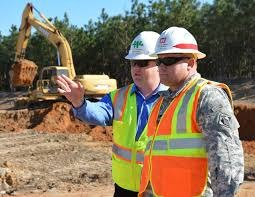 Best practices contracting
Participate in Market Research
Track SAM.gov (https://sam.gov/) and respond to sources sought notices – for AK District USACE announcements use keyword “W911KB” 

If you’ve never worked with the Alaska District before, consider – 
	Subcontracting     OR        Partnership (JV, Mentor Protégé)

Know the solicitation, Ask questions during solicitation process, Attend site visits
Submit everything that is asked for in solicitation, 
Make it as simple for the Government to evaluate your proposal as you can

FY24 Lessons Learned
PLAs adding about 30 days to solicitation time (Enterprise Wide)
8a sole source are still important tool for meeting short suspense EOY requirements

FY25 Looking forward
USACE will deploy a new Army Contract Writing System – Alaska District, Mid to Late February 2025
Stipends on Design Build Projects

Communicate freely to resolve issues at the lowest level at the time of their occurrence
Project labor agreements (PLA’s)
Executive Order 14063 implementing the new PLA rule is effective for new solicitations entered into on or after 22 January 2024.

Required for large-scale construction projects, with performance in the United States and an anticipated total estimated construction contract value of $35 million or greater.  Does not apply to dredging.

Since USACE is not an employer engaged primarily in the building and construction industry, USACE will neither negotiate nor become signatory to a PLA. 

Alaska District is using the basic version of FAR Clause 52.222-33, Notice of Requirement for Project Labor Agreement, (all offerors required to submit a PLA with their offer); the PLA will be evaluated during the source selection process on an Acceptable/Unacceptable basis.
Best practices Small Business Execution
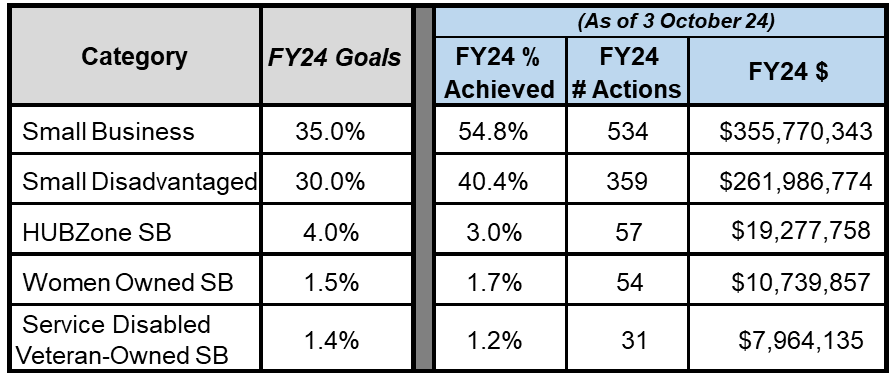 Communicate & Stay up to Date

Participate in Market Research

Keep capabilities statements updated

Long-term Contract Opportunities
(POA SB site below)

USACE Enterprise-wide Upcoming Opportunities:


Procurement Forecast, Calendar, 
	Resources and more at the Alaska District OSBP site:
https://www.usace.army.mil/Business-With-Us/Small-Business/Upcoming-Contract-Opportunities/
Total SB $ in FY24: $355.8M

60% of actions to SB in FY24
https://www.poa.usace.army.mil/Business-With-Us/Office-of-Small-Business-Programs/
USACE POA Small Business WEBSITE
CONTACTSU.S. Army Corps of Engineers – Alaska District
Contracting Division

Deputy, Contracting Division – Michelle Mandel
	Phone: 907-753-2502 / Email: Michelle.R.Mandel@usace.army.mil
Civil Works Program
Cooperative Agreements

Chief, Military Branch – Theresa Afrank
   	Phone: 907-753-2739 / Email: Theresa.M.Afrank@usace.army.mil
Military Construction Program
Missile Defense Program

Chief, Special Projects Branch – George Nasif
	Phone: 907-753-2838 / Email: George.G.Nasif@usace.army.mil
Environmental Program
Interagency Program
International Program

Small Business Office

Small Business Professional – Ryan Zachry
	Phone: 907-753-5557 / Email: ryan.b.zachry@usace.army.mil